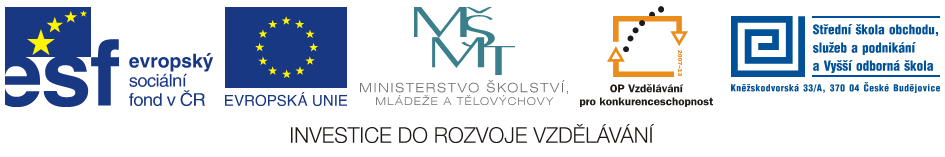 Jméno autora:	     Mgr. Mária Filipová
Datum vytvoření: 	     22. 3. 2013 
Číslo DUMu:	     VY_32_INOVACE_17_AJ_ACH
Ročník:                	     1. – 4. ročník
Vzdělávací oblast:	     Jazyk a jazyková komunikace
Vzdělávací obor:  	     Anglický jazyk
Tematický okruh:  	    odborná slovní zásoba pro studenty aplikované chemie 
Klíčová slova:      	    bezpečnost, pravidla, ochranné pomůcky

Metodický list/anotace:
Materiál slouží k seznámení se základní odbornou slovní zásobou pro studenty oborů  Aplikovaná chemie. Jedná se zejména o termíny z oblasti biologie a chemie. 
Studenti odhadují na základě svých znalostí význam slov. V případě potřeby pracují se slovníkem.
Laboratory safety rules
Follow the rules
stay properly concentrated
do not touch chemicals and do not taste or sniff them
do not use flammable materials close to flame
heating water and other liquids be careful not to get your face too close
always pour acids into water stirring
wear proper shoes and proper clothes and safety goggles
eating, drinking, and smoking are strictly prohibited in the laboratory
earn where the safety and first-aid equipment is located (fire extinguishers, fire blankets, and eye-wash drops)
Proper handling of chemicals
consider all chemicals to be hazardous
know what chemicals you are using
chemicals in the lab are marked with hazardous materials labels
do not pipette by mouth
Pictograms
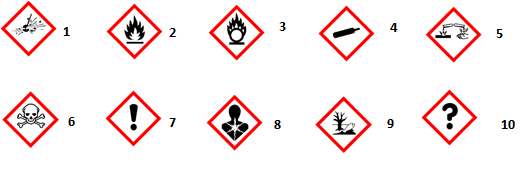 1: Explosive2: Flammable
3: Oxidizer
4: Compresed, liquefied gas
5: Corrosive
6: Toxic7: Irritating, sensibilizating
8: Hazard if swallowed
9: Dangerous for the enviroment
10: Chemical with unknown properties
Citace
Pic.1 TORSTEN HENNING. Soubor:GHS-pictogram-explos.svg - Wikipedie [online]. [cit. 1.5.2013]. Dostupný na WWW: http://cs.wikipedia.org/wiki/Soubor:GHS-pictogram-explos.svg
Pic. 2 HENNING, Torsten. Soubor:GHS-pictogram-flamme.svg - Wikipedie [online]. [cit. 5.5.2013]. Dostupný na WWW: http://cs.wikipedia.org/wiki/Soubor:GHS-pictogram-flamme.svg
Pic. 3 TORSTEN HENNING. Soubor:GHS-pictogram-rondflam.svg - Wikipedie [online]. [cit. 1.5.2013]. Dostupný na WWW: http://cs.wikipedia.org/wiki/Soubor:GHS-pictogram-rondflam.svg
Pic. 4 TORSTEN HENNING. Soubor:GHS-pictogram-bottle.svg - Wikipedie [online]. [cit. 1.5.2013]. Dostupný na WWW: http://cs.wikipedia.org/wiki/Soubor:GHS-pictogram-rondflam.svg
Pic. 5 ORSTEN HENNING. Soubor:GHS-pictogram-acid.svg - Wikipedie [online]. [cit. 1.5.2013]. Dostupný na WWW: http://cs.wikipedia.org/wiki/Soubor:GHS-pictogram-rondflam.svg
Citace
Pic. 6 TORSTEN HENNING. Soubor:GHS-pictogram-skull.svg - Wikipedie [online]. [cit. 1.5.2013]. Dostupný na WWW: http://cs.wikipedia.org/wiki/Soubor:GHS-pictogram-skull.svg
Pic. 7 TORSTEN HENNING. Soubor:GHS-pictogram-exclam.svg - Wikipedie [online]. [cit. 1.5.2013]. Dostupný na WWW: http://cs.wikipedia.org/wiki/Soubor:GHS-pictogram-exclam.svg
Pic. 8 TORSTEN HENNING. Soubor:GHS-pictogram-silhouete.svg - Wikipedie [online]. [cit. 1.5.2013]. Dostupný na WWW: http://cs.wikipedia.org/wiki/Soubor:GHS-pictogram-silhouete.svg
Pic. 9 TORSTEN HENNING. Soubor:GHS-pictogram-pollu.svg - Wikipedie [online]. [cit. 1.5.2013]. Dostupný na WWW: http://cs.wikipedia.org/wiki/Soubor:GHS-pictogram-pollu.svg
Pic. 10 XAVAX. Soubor:GHS-pictogram-question.svg - Wikipedie [online]. [cit. 1.5.2013]. Dostupný na WWW: http://cs.wikipedia.org/wiki/Soubor:GHS-pictogram-question.svg
Literatura
FABINI, Ján; BLAŽEK, Jaroslav. Chemie pro studijní obory SOŠ a SOU nechemického zaměření. Praha: SPN, 1999, ISBN 80-7235-104-4.  
PHILLIPS, Janet a kol. Oxford studijní slovník. Oxford: Oxford University Press, 2010, ISBN 978019 430655 3. 
Wikipedia: the free encyclopedia [online]. San Francisco (CA): Wikimedia Foundation, 2001-2013 [cit. 2013-06-06]. Dostupné z:http://en.wikipedia.org/wiki/Main_Page
About.com Chemistry [online]. 1996 - 2013 [cit. 2013-06-19]. Dostupné z:http://chemistry.about.com/